BIDANG PANDANG KAMERA
OLEH
MOHAMAD FAHMI HAFIDZ
01 Long Shot : Orang terlihat + lingkungannya
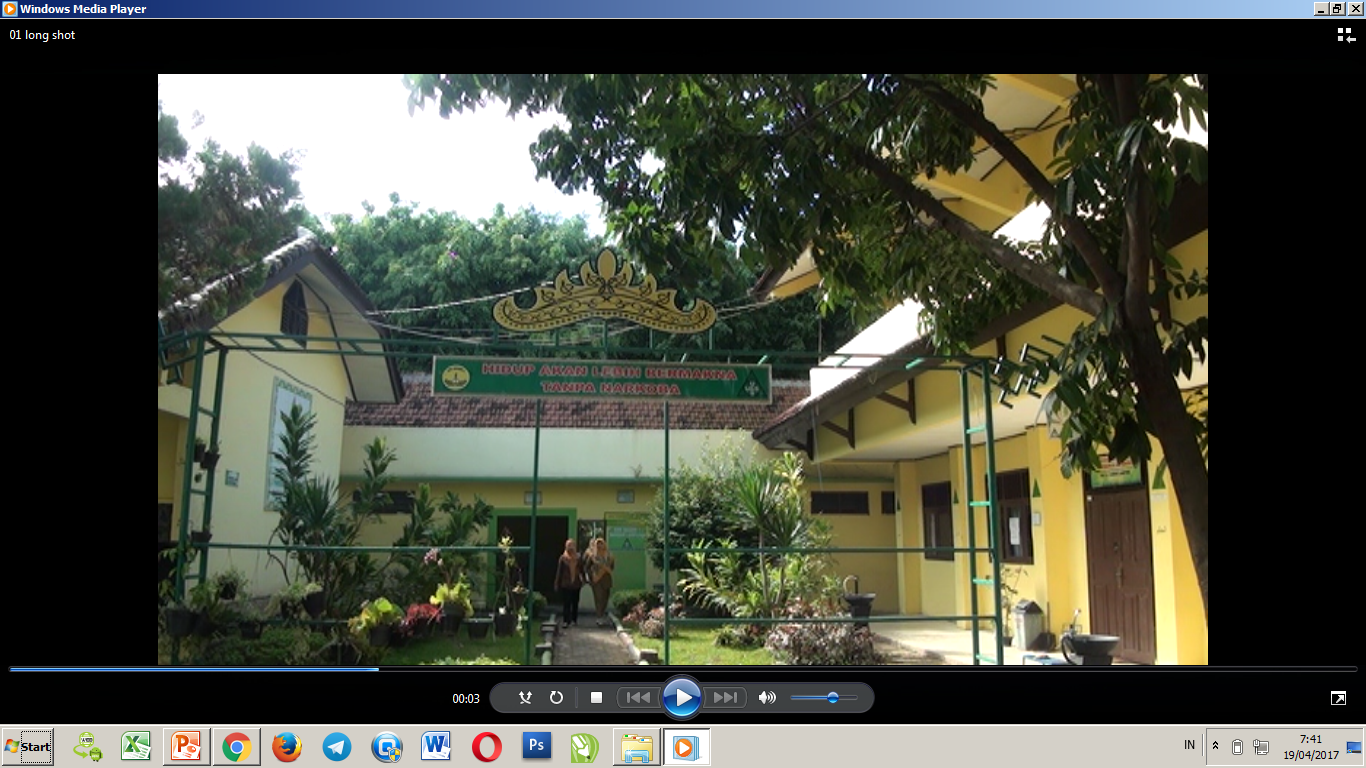 02 Knee Shot : Kepala - Lutut
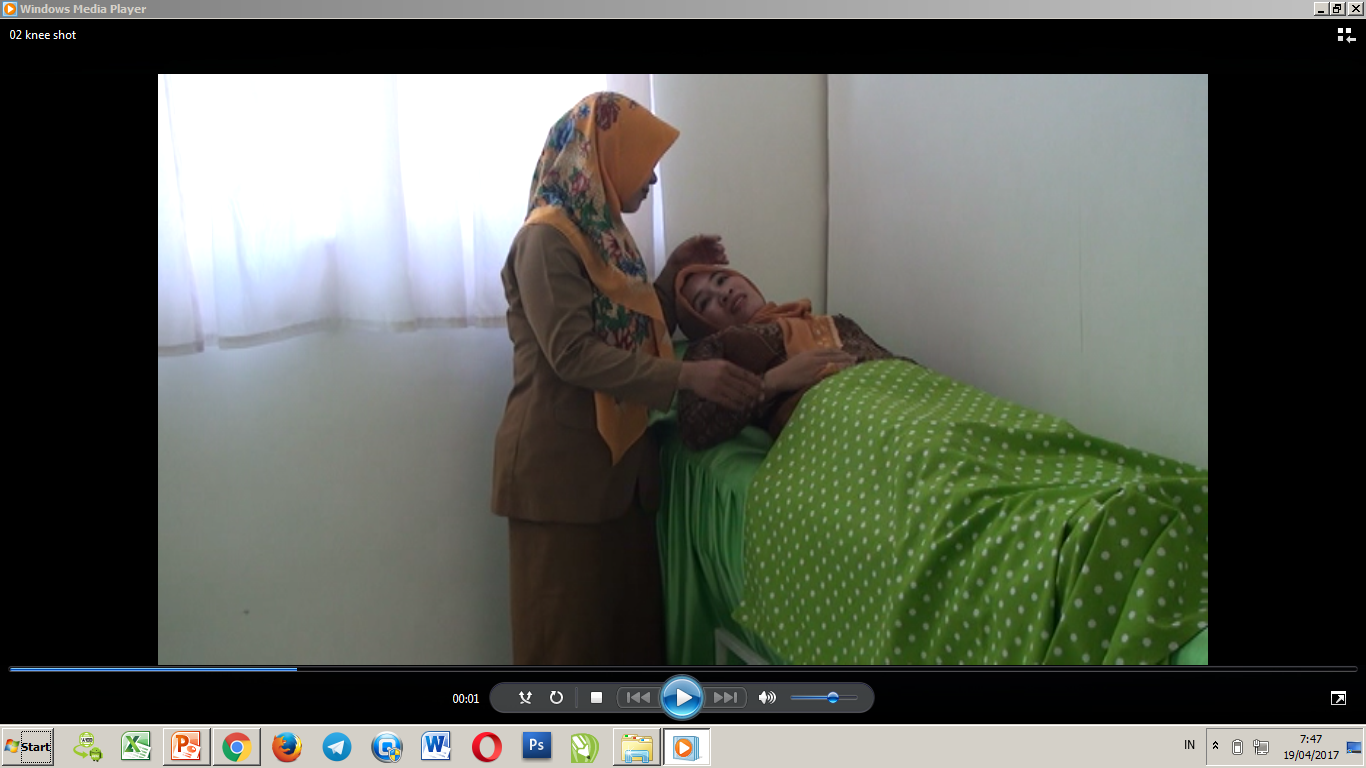 03 Medium Shot : Kepala - Pinggang
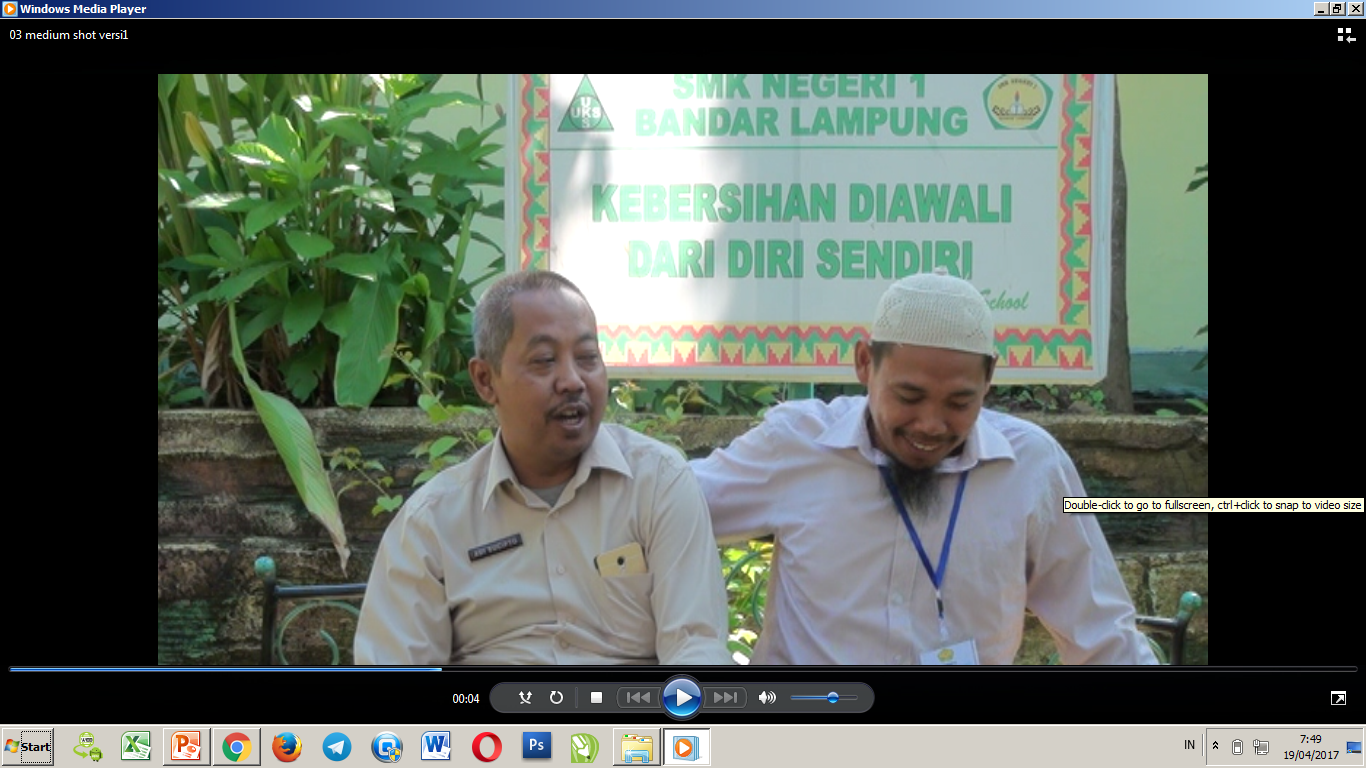 04 Medium Close Up : Dada - Kepala
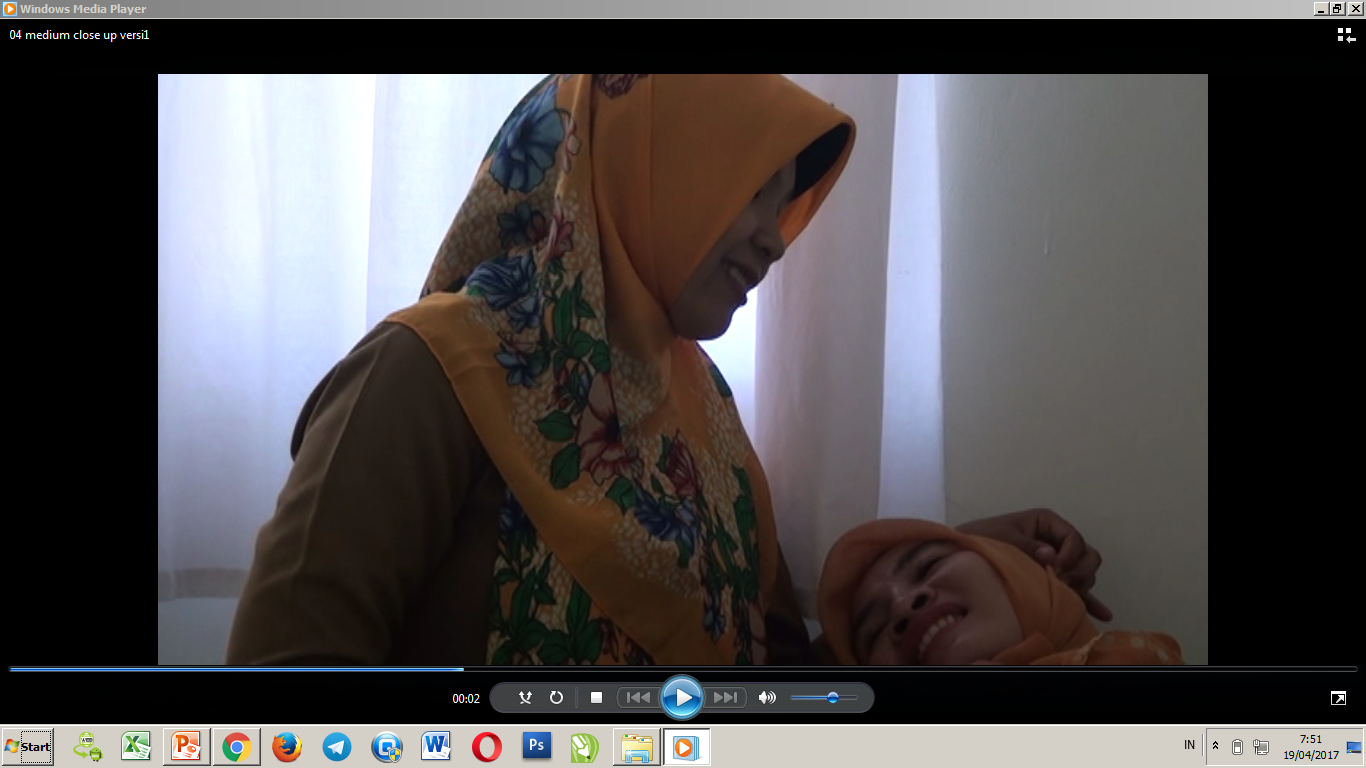 05 Close Up : Leher - Kepala
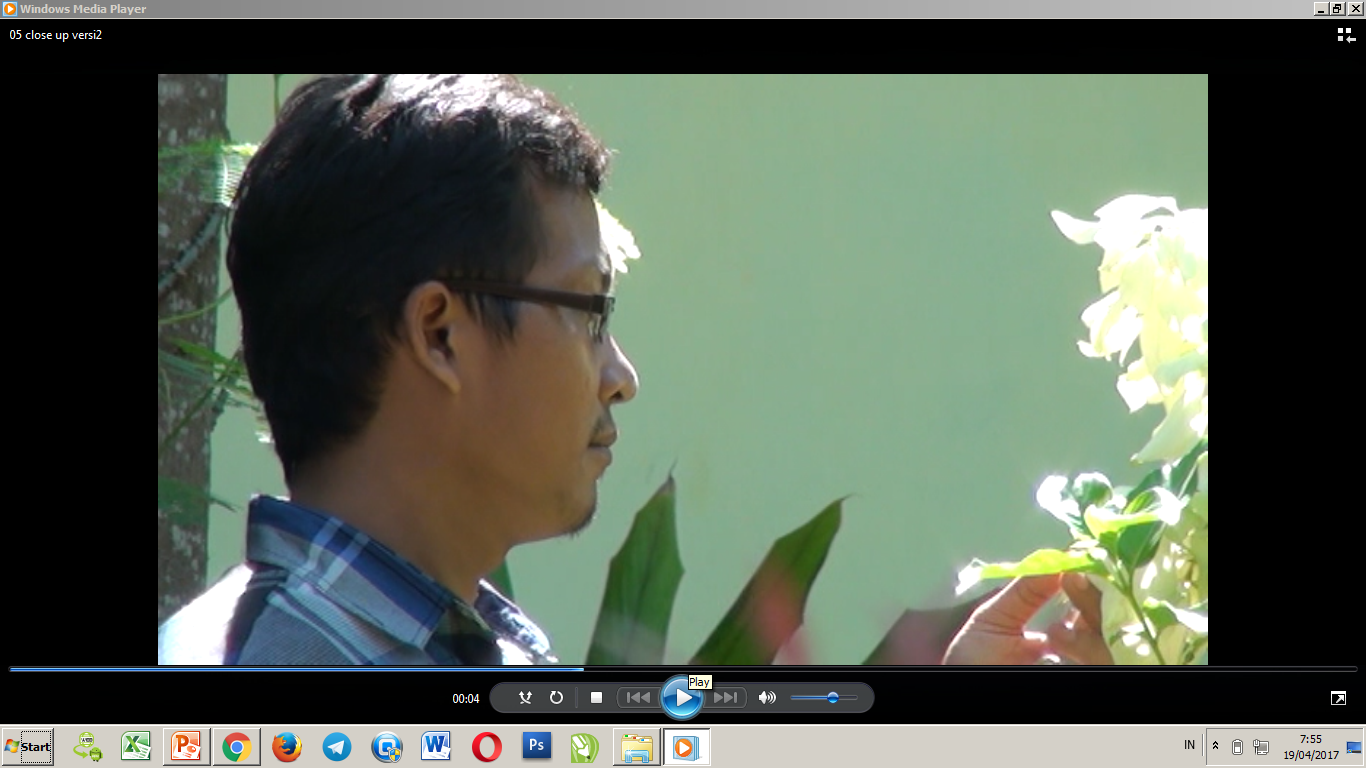 06 Big Close Up : Dagu - Kepala
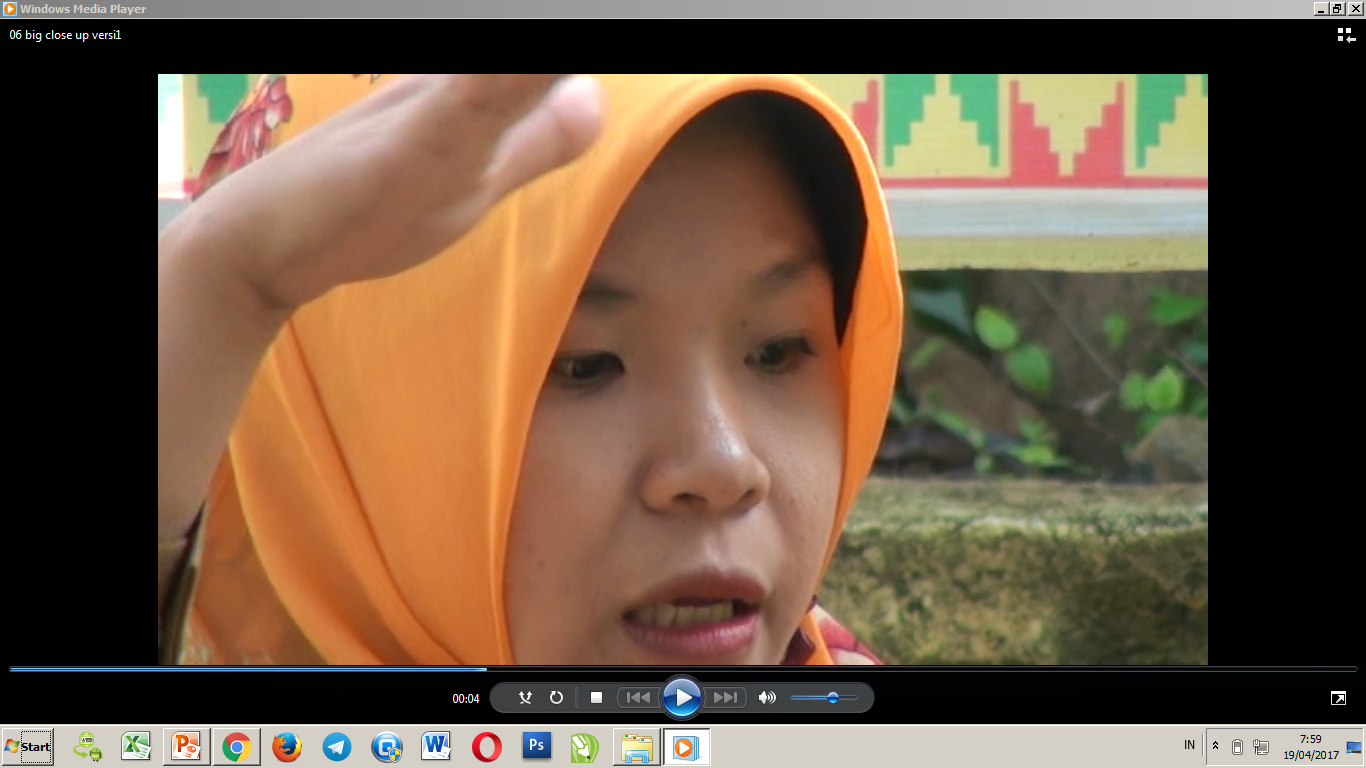 07 Extreme Close Up : Salah satu bagian wajah
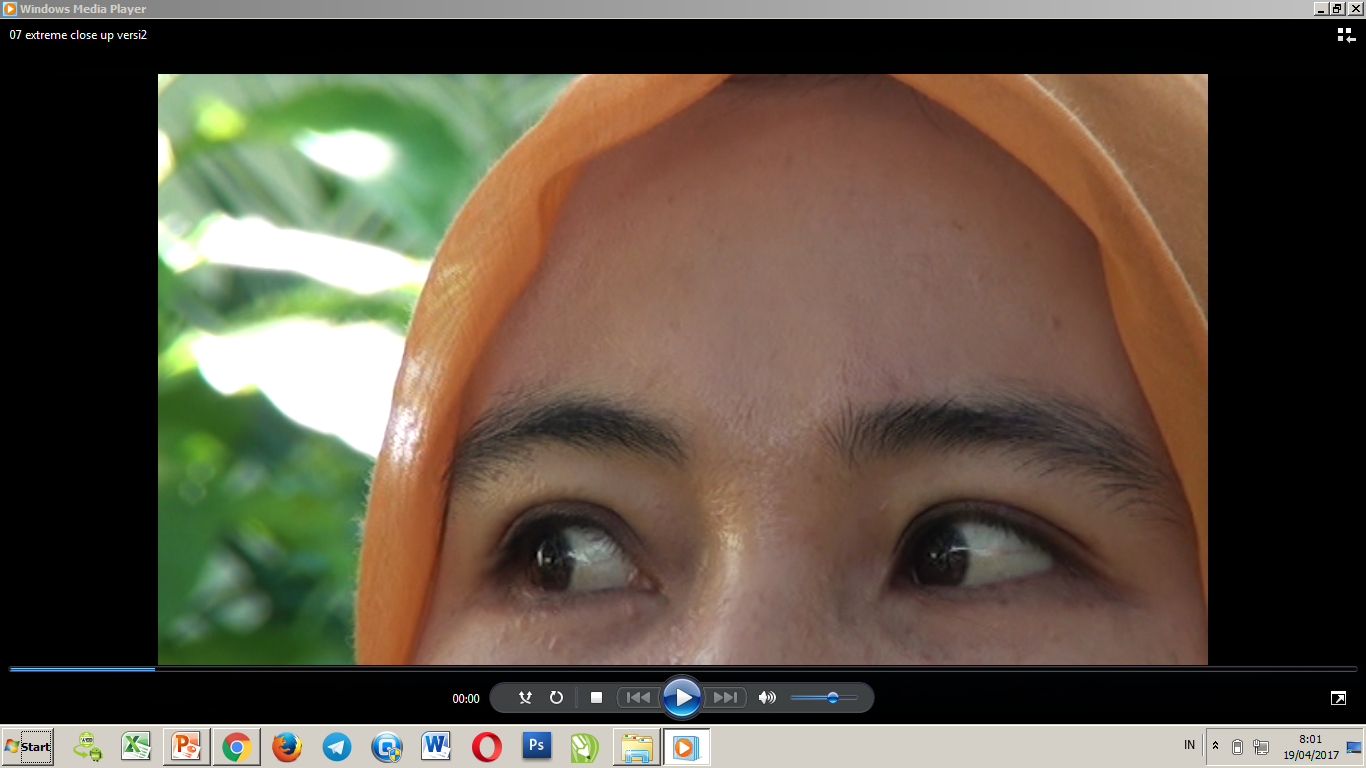